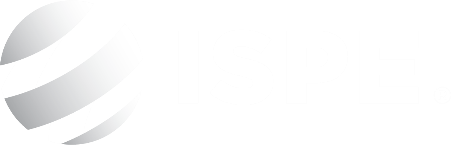 ISPE Pharma Best Practices Webinar Series
Next-Generation Life Sciences Facilities: Cybersecurity Strategy for Digital Economy Embracing Sustainability
11 October 2023
10h00 – 11h00 ET
Webinar Sponsored by:
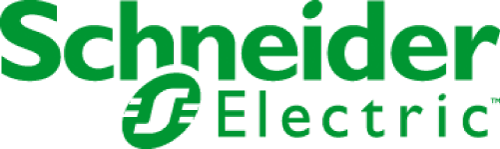 Kurt Gokbudak 
Industrial Solution Architect
Constantine Antoniou 
Cybersecurity Business Consultant
Jana Gerber President of NAM Microgrids
Getting Connected
Thank You to Our Sponsor
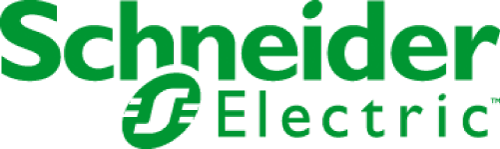 3
Panelists
Kurt GokbudakIndustrial Solution Architect – Strategic AccountsSchneider Electric
Jana GerberPresident of NAM MicrogridsSchneider Electric
Constantine AntoniouCybersecurity Business Consultant - Global Cybersecurity Solutions & ServicesSchneider Electric
Jana is responsible for growing the commercial microgrid business in North America and supporting customers in their sustainability and resilience journeys. In this role, she oversees go-to-market strategies and delivery for the North America region. Throughout her 20-year career at Schneider Electric she has served as the Principal of Sustainability Consulting and Vice President of Building Segments for the Strategic Customers and Segment organization. Jana supports her team in delivering tailored services to help customers’ electrification efforts to build more resilient and sustainable operations. Jana graduated from Washington State University with a B.S. in Civil Engineering. Jana resides in Dallas, TX with her husband and two children.
Kurt started his career with Andover Controls in 1985, which was later acquired by Schneider Electric in 2004, as a Regional Sales Manager.  With a background in Mechanical Engineering, he has performed a variety of roles within the company and its partner channel including Business Management, Strategic Sales and Business Development throughout the US.  
Kurt holds a BS in Mechanical Engineering from the University of Illinois. He is an active member of AEE & ASHRAE & ISPE
Constantine Antoniou is a seasoned engineering executive who spent the first decade of his career designing complex industrial systems before spending the next decade designing and executing countless large-scale OT and IT client projects globally. His current focus is helping companies and government agencies to develop and execute best-in-class enterprise-wide cybersecurity strategies.
4
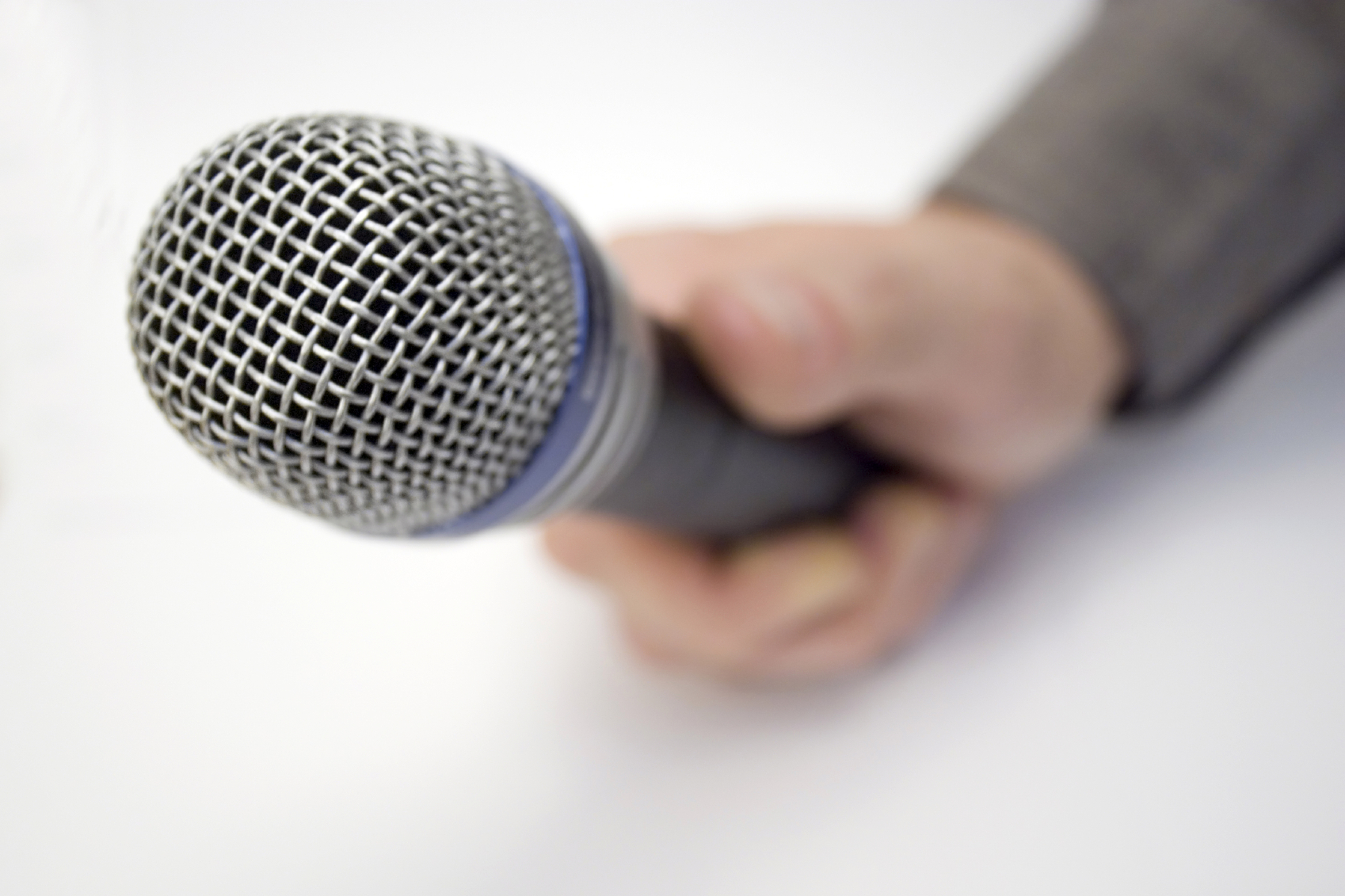 POLL #2 - CYBERSECURITY
Which of these best describes your organization's current stance on a cybersecurity program for life sciences facilities?
Established: Comprehensive cybersecurity program in place.
In Development: Developing a cybersecurity program now.
Seeking Guidance: Need advice to create a cybersecurity program.
Considering: Thinking about it, no concrete steps yet.
5
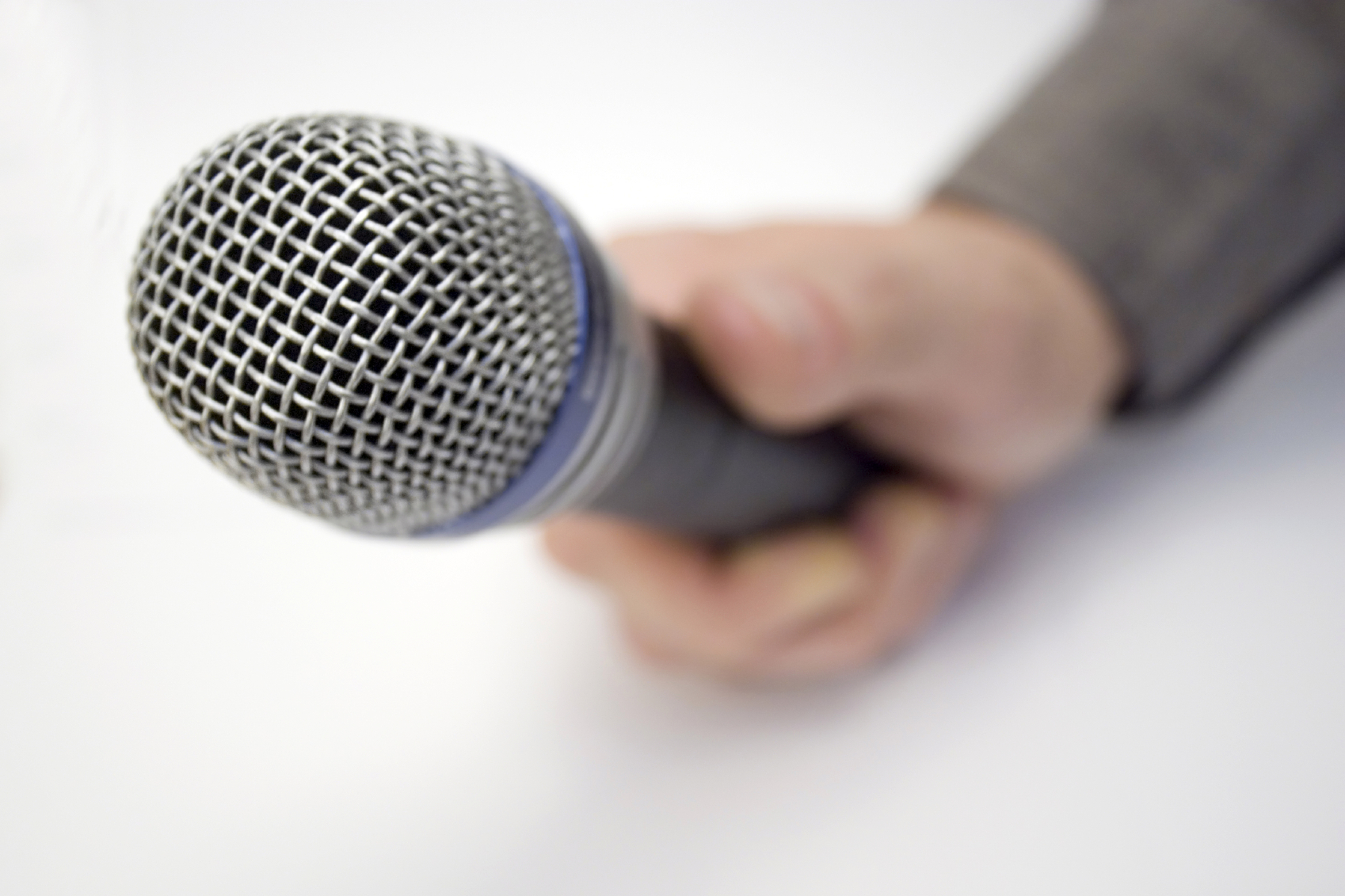 POLL #3 - SUSTAINABILITY
In which of these scopes are you most active or involved in for decarbonization?
Scope 1: Direct GHG emissions
 
Scope 2: Indirect GHG emissions 

Scope 3: Other indirect emissions 

All of the Above
6
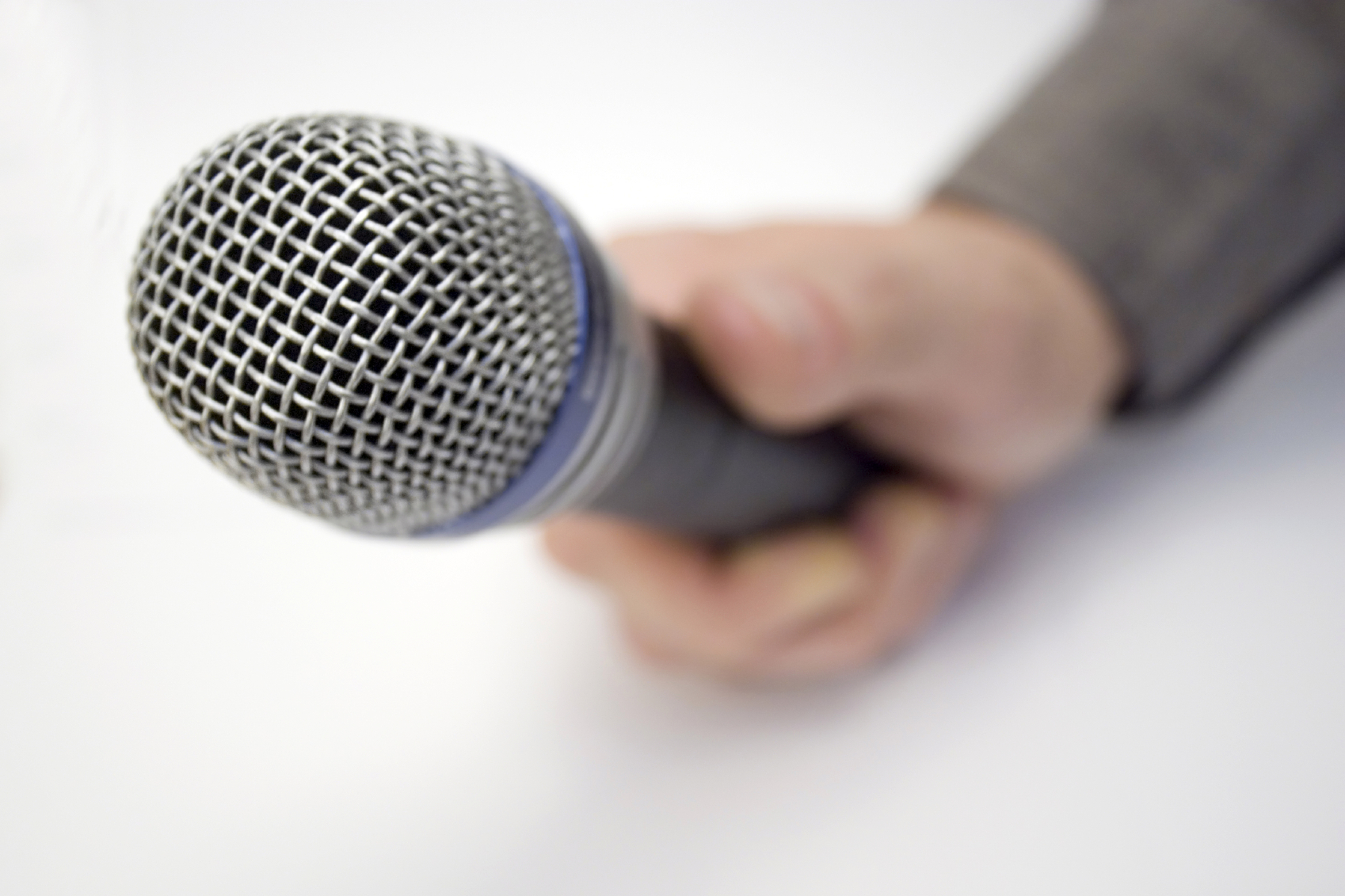 POLL #4 – DIGITAL JOURNEY
How would you describe your experience with integrating digital technologies in life sciences facilities?
Still exploring the possibilities. 

I Have some integrations but looking for improvements.

Fully integrated and seeking advanced innovations.
7
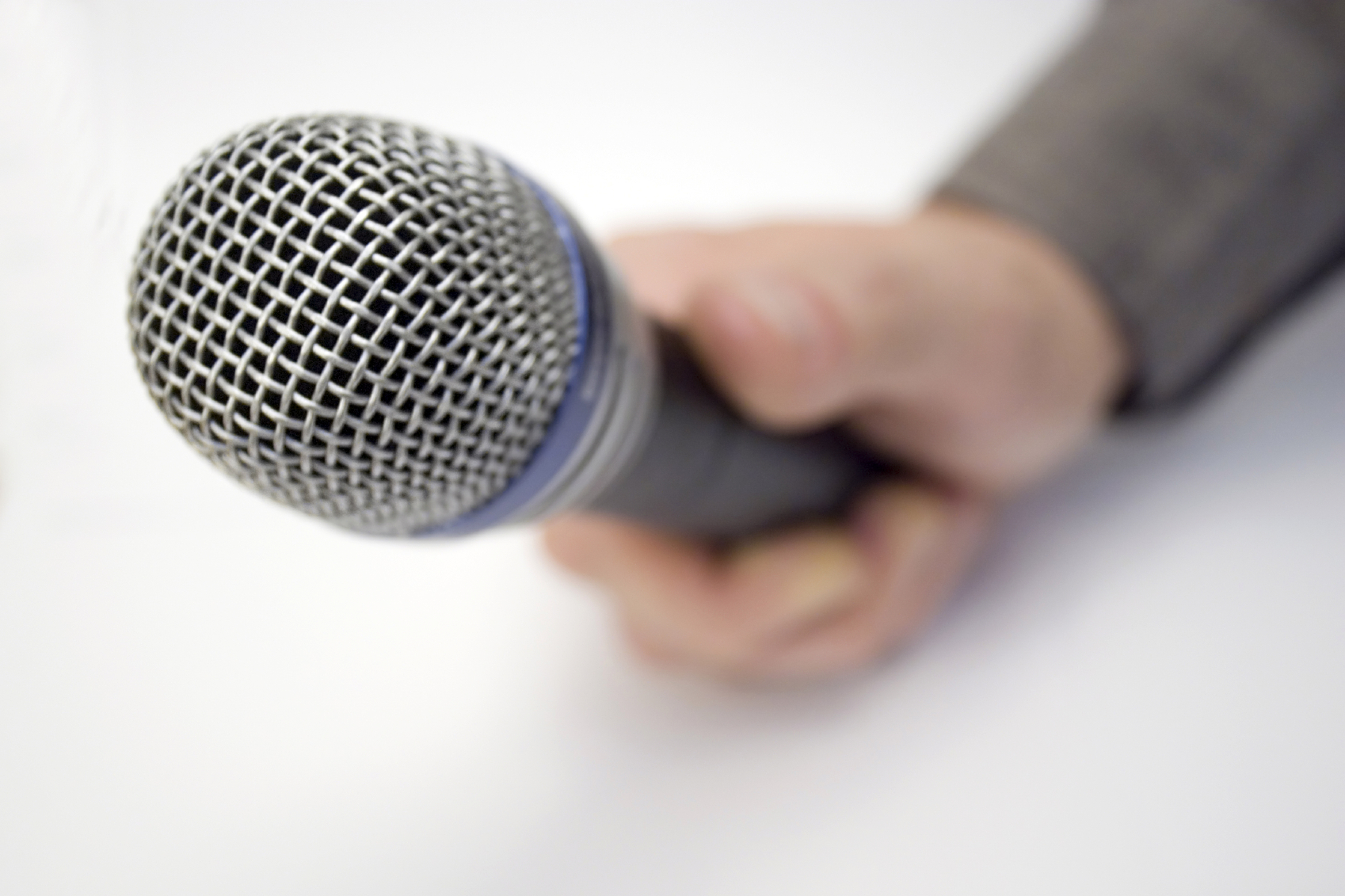 POLL #5 – DIGITAL JOURNEY
How familiar are you with the current trends and challenges in life sciences facilities as they shift towards the digital economy?
Very Familiar: I actively follow and am aware of most trends. 

Somewhat Familiar: I know some major trends but could learn more.

Not Familiar: I'm here to learn and catch up.
8
Contact Information
Webinars

On Demand Webinars Now Available visit ISPE.org/webinars for the full calendar
Kurt Gokbudak 
Industrial Solution Architect – Strategic AccountsSchneider Electric
Kurt.Gokbudak@se.com
Topic Ideas or Feedback? Send to ispeak@ispe.org
Jana Gerber 
President of NAM MicrogridsSchneider Electric 
Jana.Gerber@se.com
Constantine AntoniouCybersecurity Business Consultant - Global Cybersecurity Solutions & ServicesSchneider Electric
constantine.antoniou@se.com
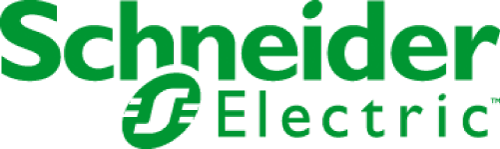 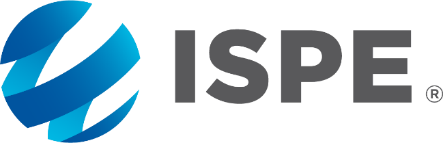 9
9